Тыңлый 
ашый
 яза
 укый
 бара
 бирә
 утыра 
сөйли
 әйтә
 елый
Тема: фигыль + ала конструкциясе
Максат: 
 Фигыль + ала   конструкциясен формалаштыру.
 Бирелгән конструкция белән җөмләләр төзергә өйрәтү.
Лексик-грамматик күнекмәләрне камилләштерү.
Дуслык  һәм ярдәмчеллек хисен тәрбияләү.
Тыңлый    ала
Хәзерге заман хикәя фигыль
Ярдәмче фигыль
Глагол настоящего времени
Вспомогательный глагол
Бу кыз нишли?
Бу кыз нишли ала?
Бу кыз яза.
Бу кыз яза ала.
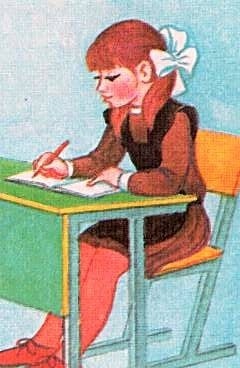 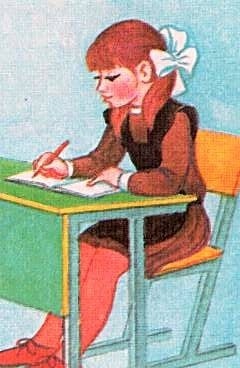 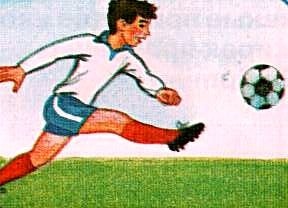 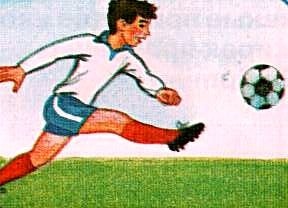 Бу малай нишли?
Бу малай нишли ала?
Бу малай уйный
Бу малай уйный  ала
Бу  Антон. Ул бишенче сыйныфта укый. Ул акыллы малай.
 	Антон, теләсә нинди, эшләр эшли ала. Ул кибеттән ипи-сөт алып кайта ала. Чишмәдән су алып кайта ала. Буш вакытта әбисенә булыша ала, кызыклы китап укый ала, тузан суырта ала, идән себерә ала.
	Тагын әллә нәрсәләр эшли ала...
Тыңлый    ала
Хәзерге заман хикәя фигыль
Ярдәмче фигыль
Глагол настоящего времени
Вспомогательный глагол
ипи,сөт алып кайта аласу алып кайта алакитап укый ала булыша алатузан суырта алаидән себерә ала